Средняя общеобразовательная школа №6
Тел: 25-12-46
Сайт: shs_chit_6.chita.zabedu.ru
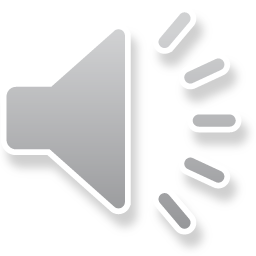 Наша школа сегодня
Городская внедренческая площадка для реализации  проекта «Сетевое взаимодействие образовательных учреждений как условие повышения качества образования в условиях перехода на ФГОС СОО» 
Городская внедренческая площадка для реализации  проекта  «Родительский клуб «Огонек души»
Городская проектная площадка по реализации проекта «Солнечный круг»
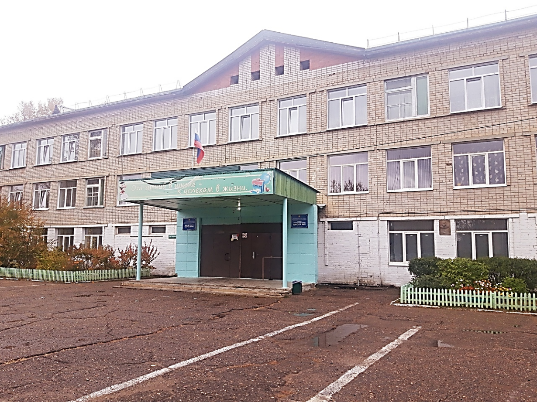 Среди наших учителей
2 Отличника народного просвещения, 
6 Почётных работников общего образования Российской Федерации, 
2 Почётных работника образования и воспитания Российской Федерации, 
1 Отличник физической культуры,  
 3 Заслуженных работника образования Читинской области. 
1- награждён медалью «За заслуги перед Читинской областью»,
 8 награждены Почётными грамотами Министерства образования  Российской Федерации
Ученики нашей школы
Призёры и победители школьных, муниципальных, краевых, всероссийских   научно-практических конференций «Личность. Индивидуальность. Развитие», «Шаг в науку. Юниор», «Шаг в будущее»,  «Грани науки», «Старт в науку», «Призвание»
Призёры    муниципального этапа Всероссийской олимпиады школьников
Призёры Всероссийской олимпиады  образовательного центра «Сириус
Призёры конкурсов «Человек и природа», «Британский бульдог», «Пегас»
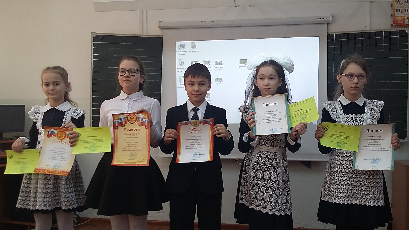 Результаты ЕГЭ 2020 г
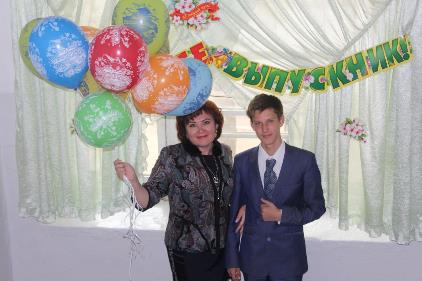 Всего выпускников 11-х классов – 37 человек. Сдавали ЕГЭ для поступления в ВУЗы – 30 чел.
Русский язык: высший балл – 96 б. 
Математика профильная: высший балл – 92 б. 
Информатика и ИКТ – 92 б. 
Физика: высший балл – 97 б. 
Химия: высший балл – 97 б. 
Биология: высший балл – 84 б. 
Обществознание: высший балл – 79 б.
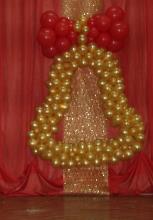 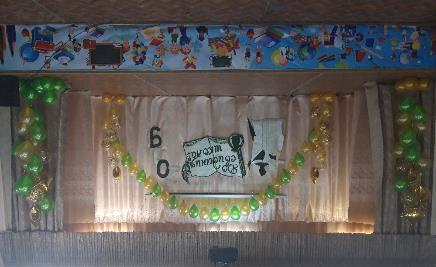 Наши медалисты
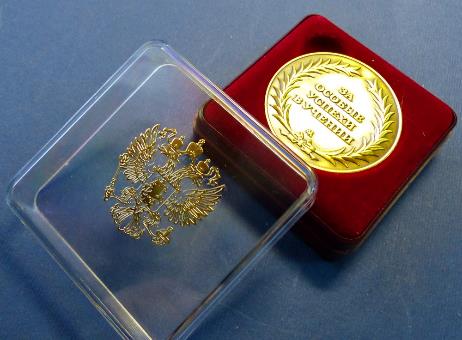 2018 г – 1 человек
2019 г - 5 человек
2020 г – 6 человек
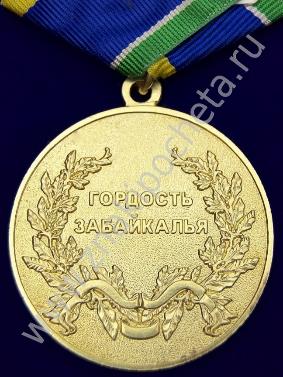 Условия для осуществления образовательного процесса
Учебные кабинеты оснащены мультимедийным оборудованием 
2 кабинета информатики
2 спортивных зала 
Тренажерный зал
Современная спортивная площадка
Столовая на 200 мест
Актовый зал на 500 мест
Сенсорная комната
Информационно-библиотечный центр
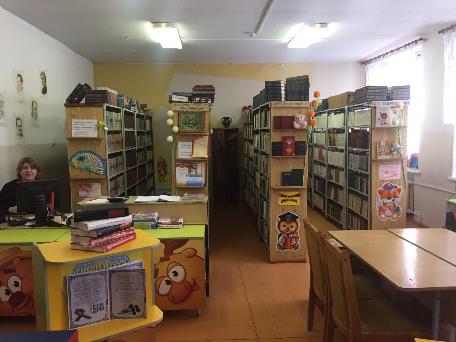 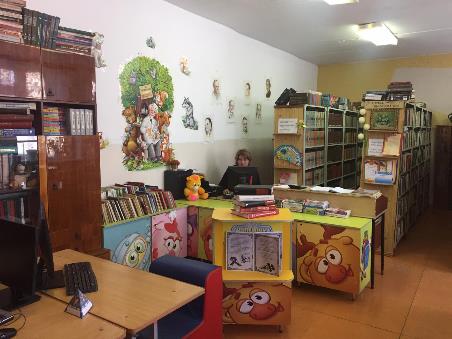 Педагог-психолог, учитель-логопед и социальный педагог готовы оказать помощь детям и родителям
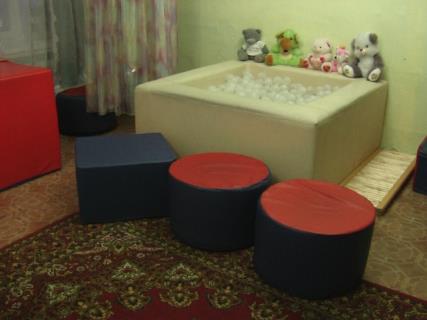 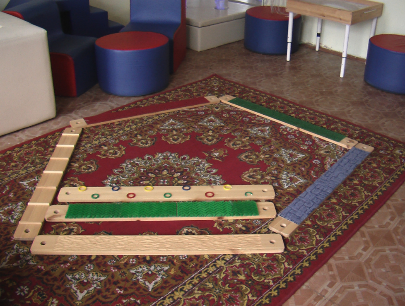 Школьный спортивный клуб «Шестой легион»
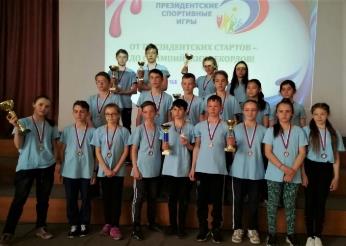 Спартакиада молодежи России допризывного возраста
2 место – в районе
6 место – в городе
Первенство среди учащихся образовательных учреждений Забайкальского края «Веселые старты» 2-4  класс 
1 место 
Фестиваль ГТО (первенство города)
1 место – общекомандное в городе
Президентские игры (5-6 класс) 
 1 место в районе;
 3 место в крае.
Первенство среди учащихся образовательных учреждений городского округа «Город Чита» по легкой атлетике 
1 место – общекомандное в городе
1 место -  общекомандное в районе
Первенство среди учащихся образовательных учреждений по баскетболу
1 место – девушки в районе
1 место – девушки в городе
3 место – девушки в крае
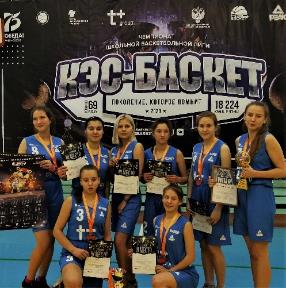 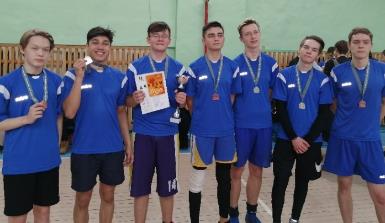 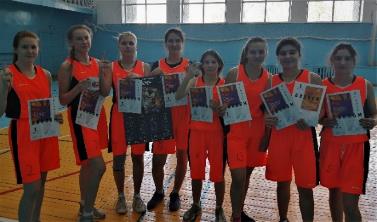 Почетный караул школы №6
Городской конкурс «Смотр строя и песни почетных караулов образовательных учреждений г. Читы» 3 место в группе «Мастер» 
Победа в номинации «Дисциплина строя и исполнительность» группа «Мастер», в городском конкурсе «Смотр строя и песни почетных караулов образовательных учреждений г. Читы» 
По итогам несения вахты памяти на мемориале «Боевая и трудовая слава забайкальцам» 2 место в группе «Кандидат» 
Городской конкурс строевых упражнений с оружием почетных караулов образовательных учреждений города Читы 1 место в квалификационной группе «Кандидат»
Диплом за победу в номинации «Слаженность строя и исполнение строевых приемов» в городском конкурсе «Смотр строя и песни почетных караулов образовательных учреждений г. Читы» в группе «Кандидат»
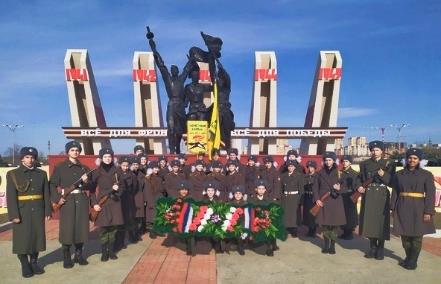 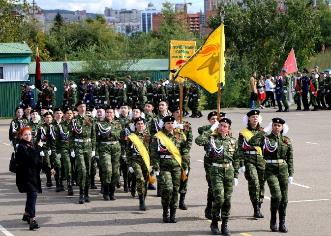 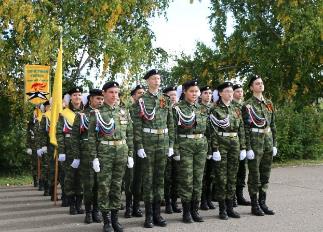 Отряд «Юные инспекторы движения»
Работа данного отряда, прежде всего, направлена на помощь классным руководителям в обучении правилам дорожного движения обучающихся. Участники отряда ЮИД  не только обучаются сами, они передают свои знания другим, принимают участие в школьных и городских конкурсах по ПДД, сотрудничают с отделом пропаганды ГБДД по городу Чите
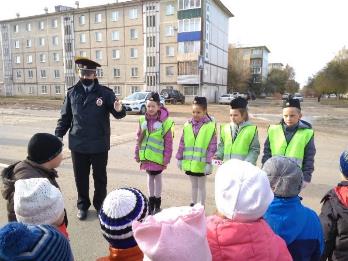 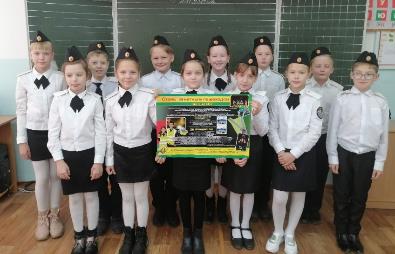 Отряд «Дружина юных пожарных»
Городская конференция «Герои нашего времени» – 1 место
Региональный конкурс «Неопалимая купина» номинация «Наглядно агитационный материал» - 1 место
Региональный конкурс «Неопалимая купина» номинация «История ИРПО – ВДПО» - 1 место
Городской конкурс «Безопасный Новый Год» - 1 место
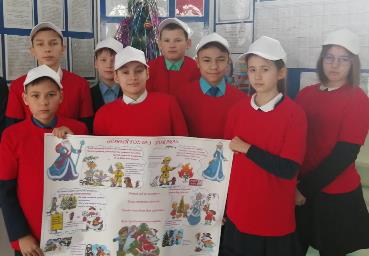 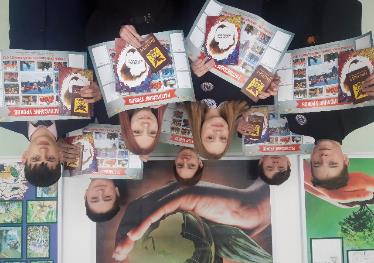 В студии танца «Созвездие» обучающиеся знакомятся с разными танцевальными направлениями
Учителя 1-х классов в 2021-2022 учебном году
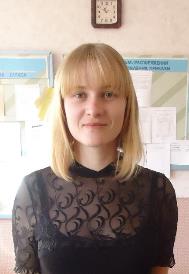 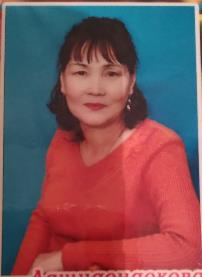 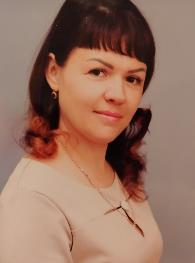 Волошина 
Анна Геннадьевна – 1А класс
Лысенко 
Юлия Викторовна – 1Б класс
Дашидондокова Дора Филипповна – 1В класс
Стрункина Алёна Анатольевна – 
1Г класс
Учебно-методический комплекс «Школа России»
Ждем вас в стенах нашей школы
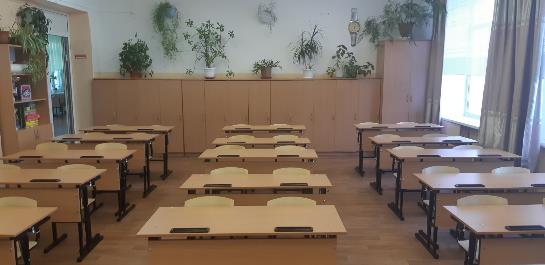 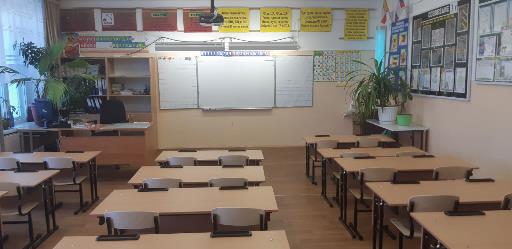 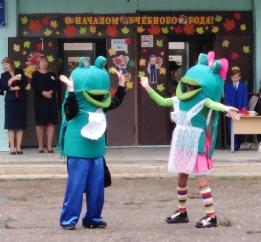